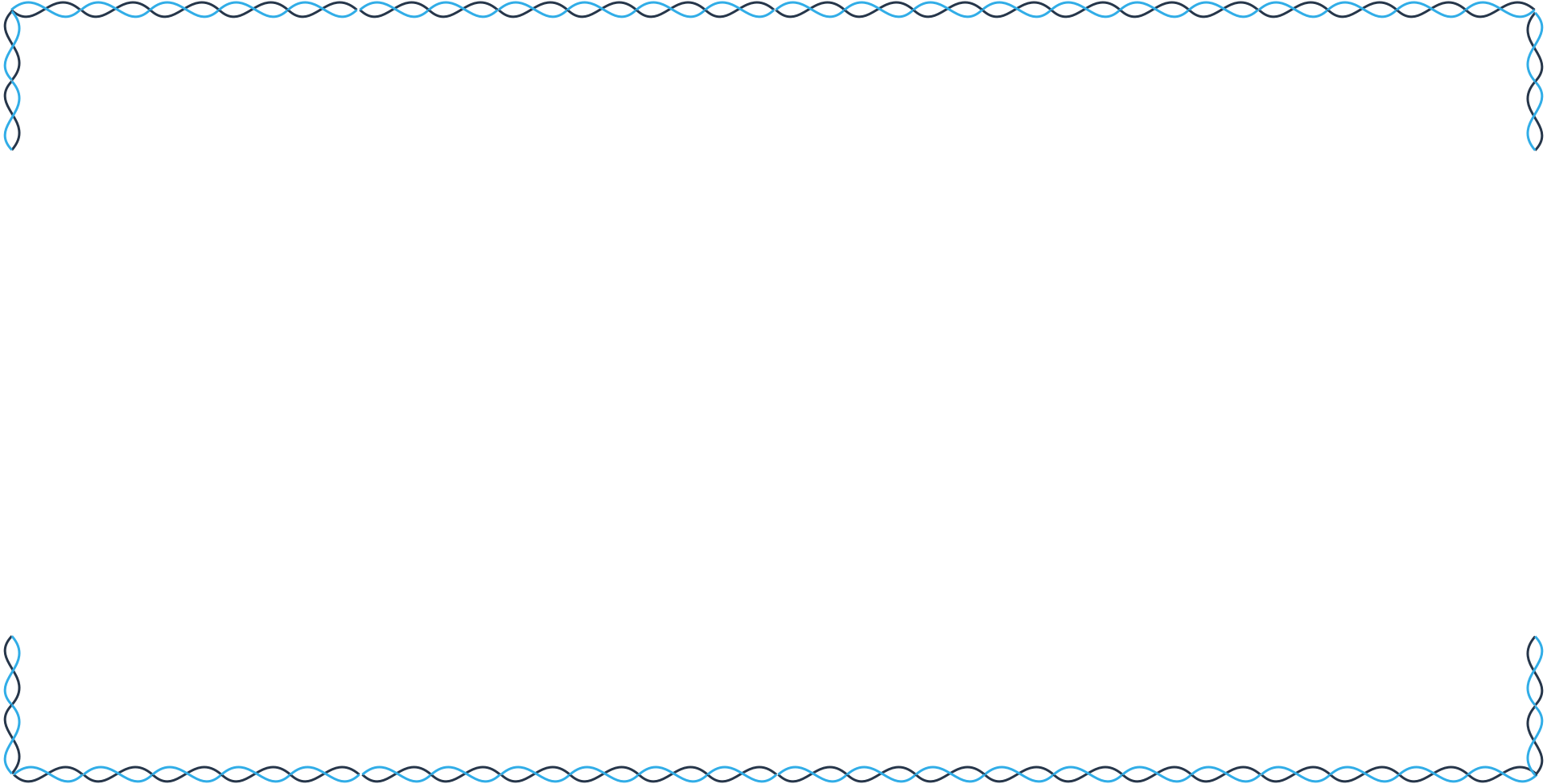 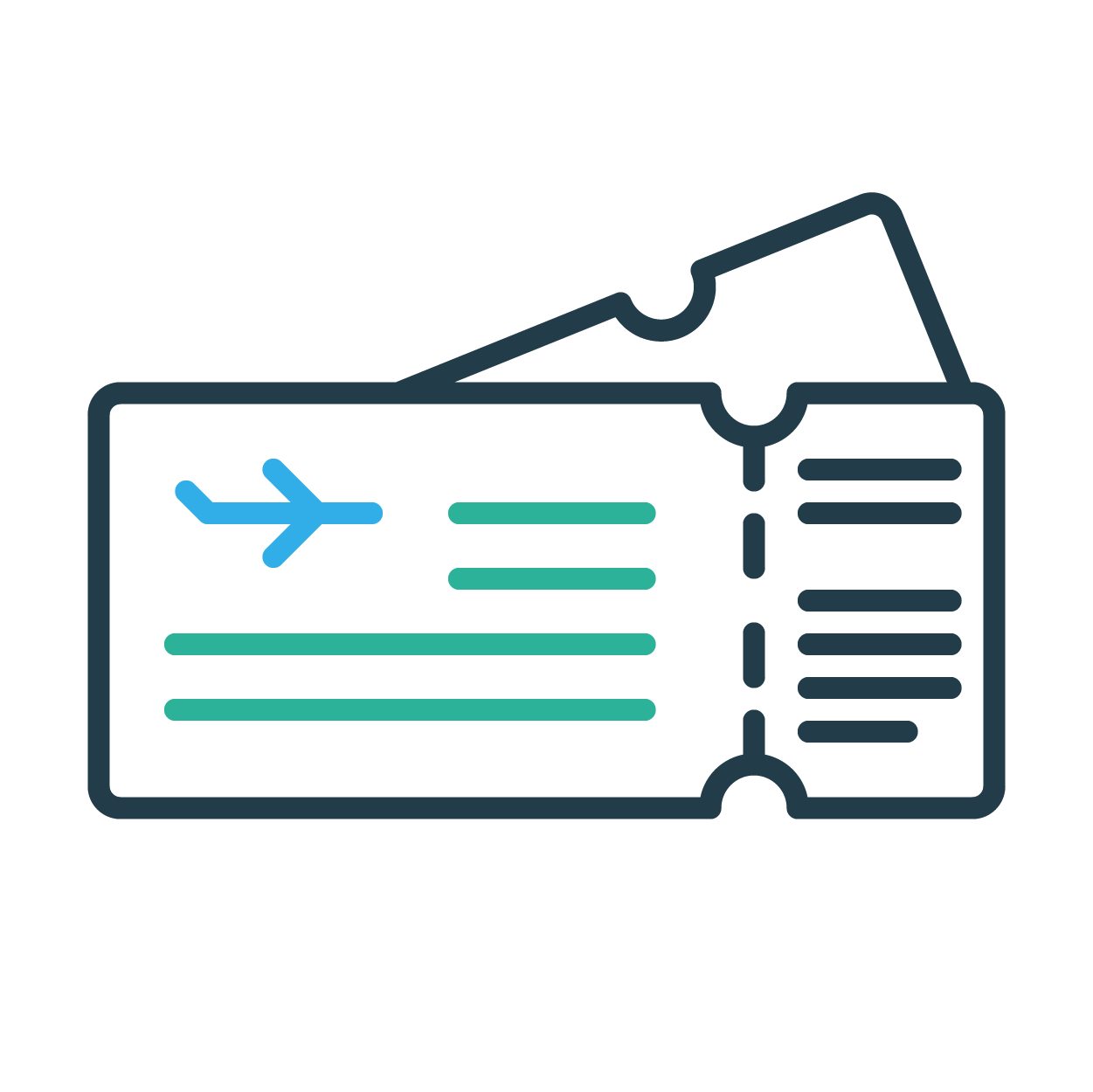 Intercultural Student
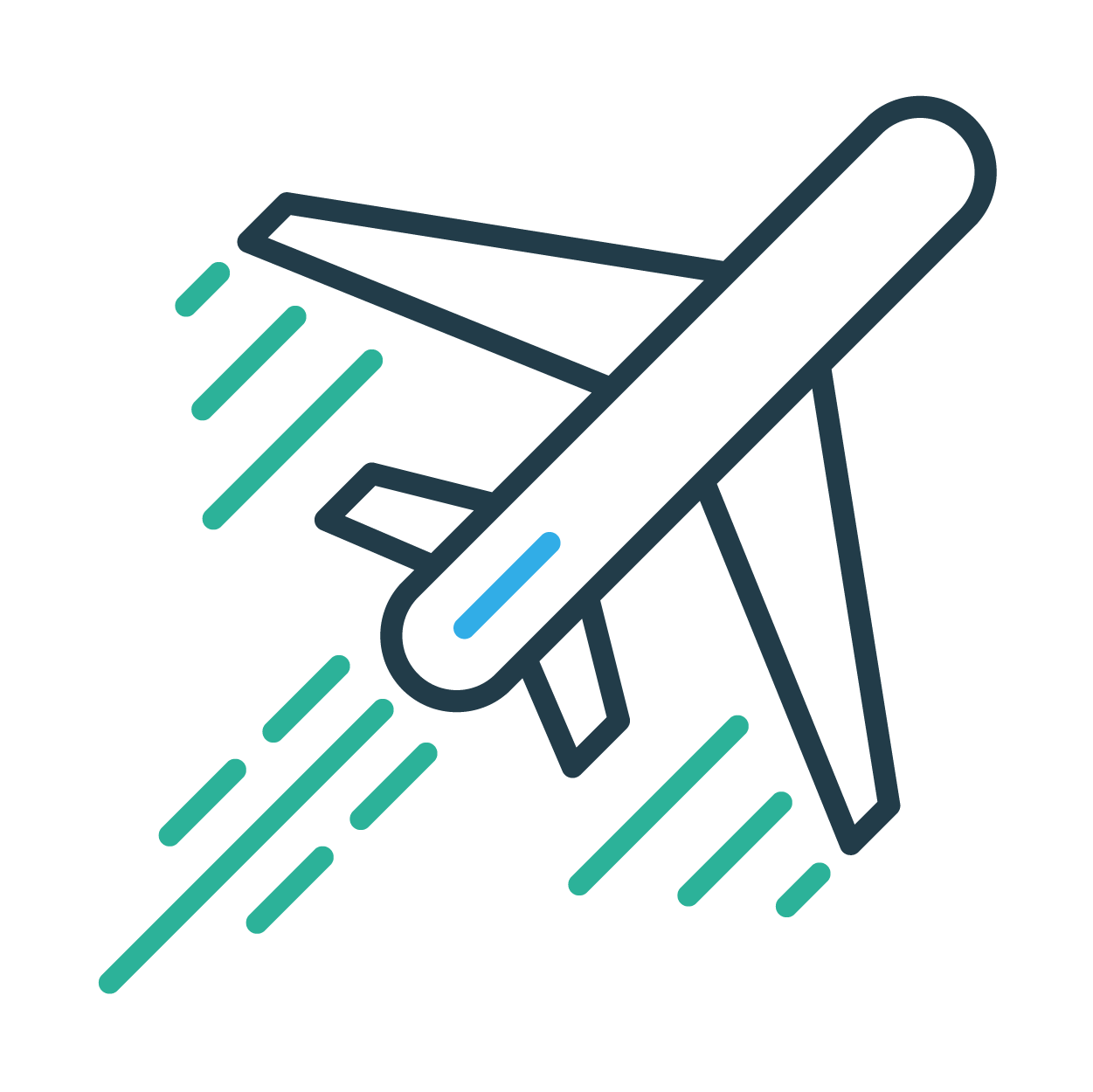 TOUR
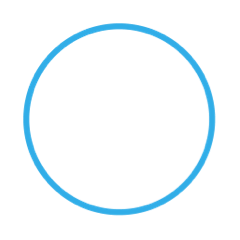 Your adventure begins here
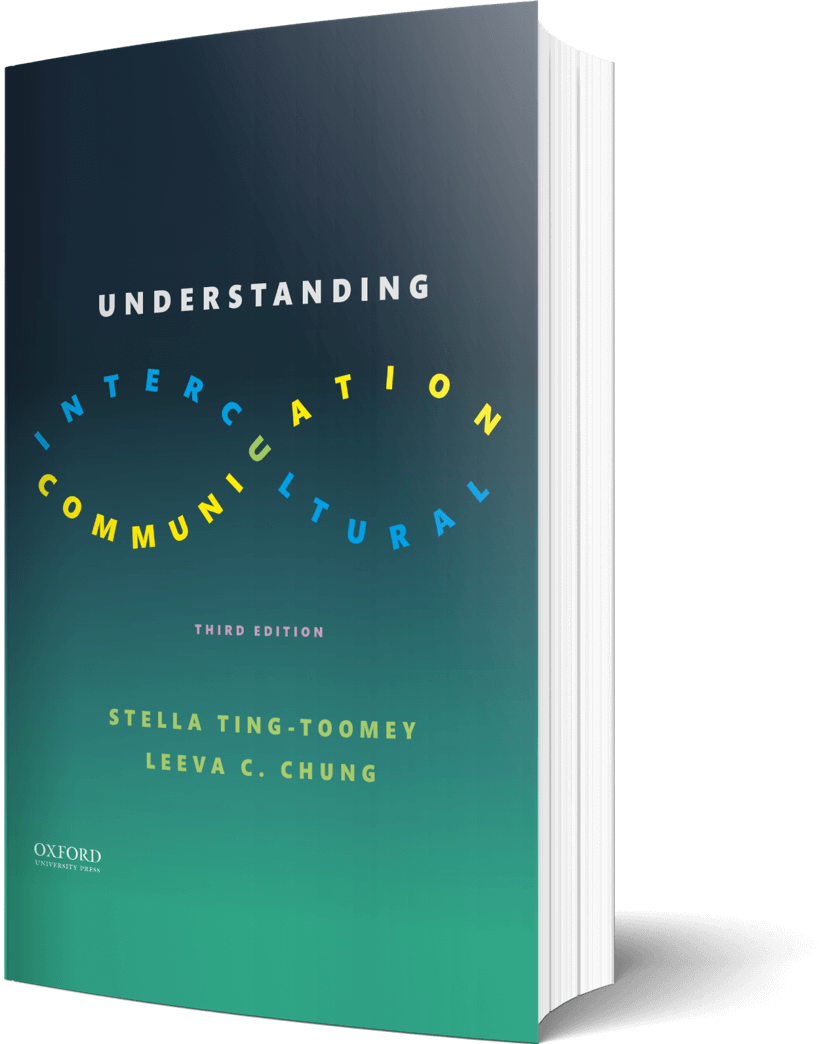 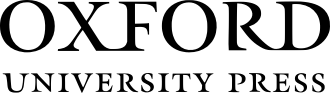 ©2022
Prompt
Picture this…
You just landed an interview with TESLA- which is notorious for conducting group interviews…but an AI Robot will interview you. How will you set yourself apart from the ‘intelligence machine’? 

Sell yourself!
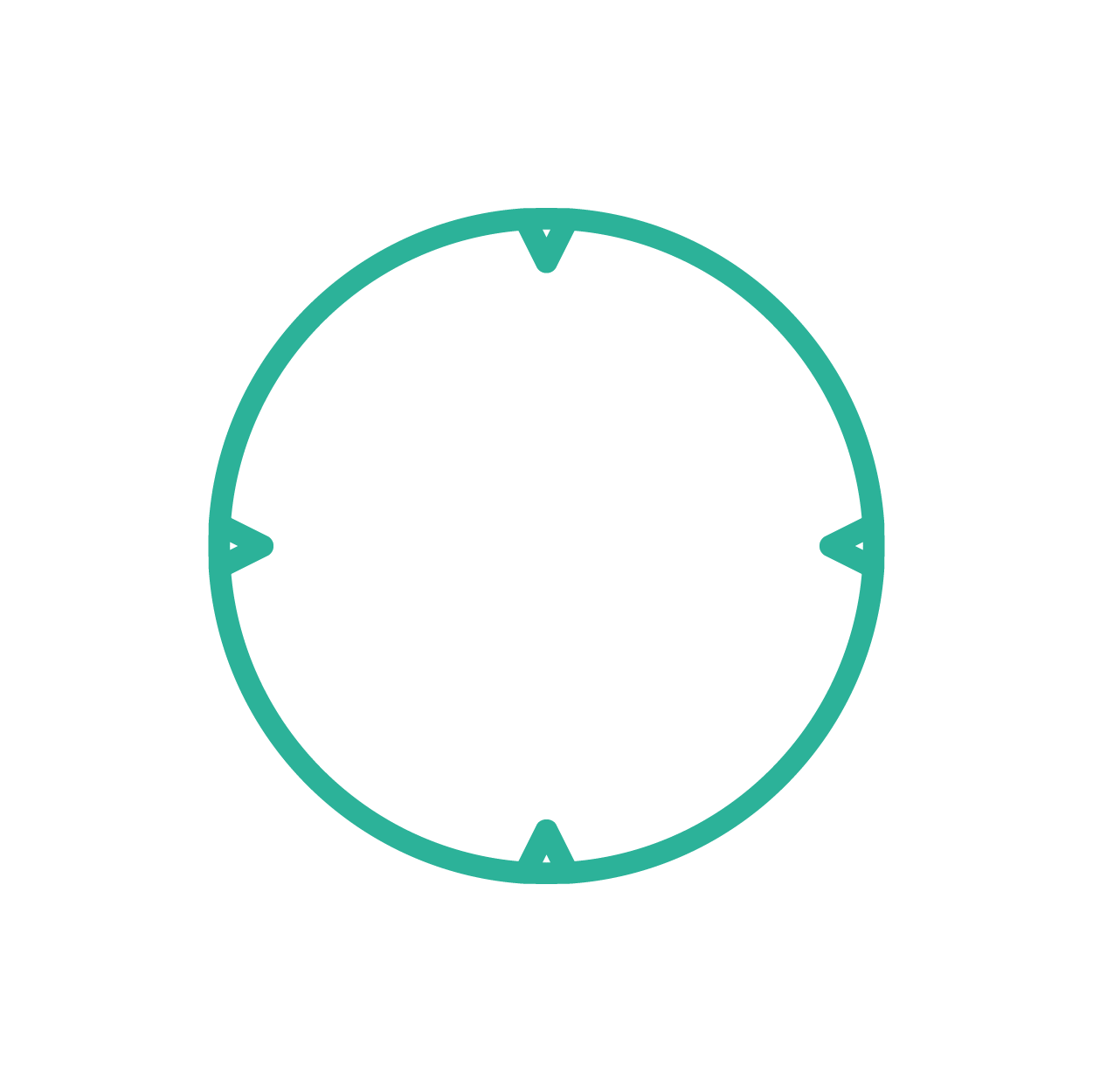 Enter your answers in the journal on the next page…
Oxford University Press
©2022  |  2
Journal
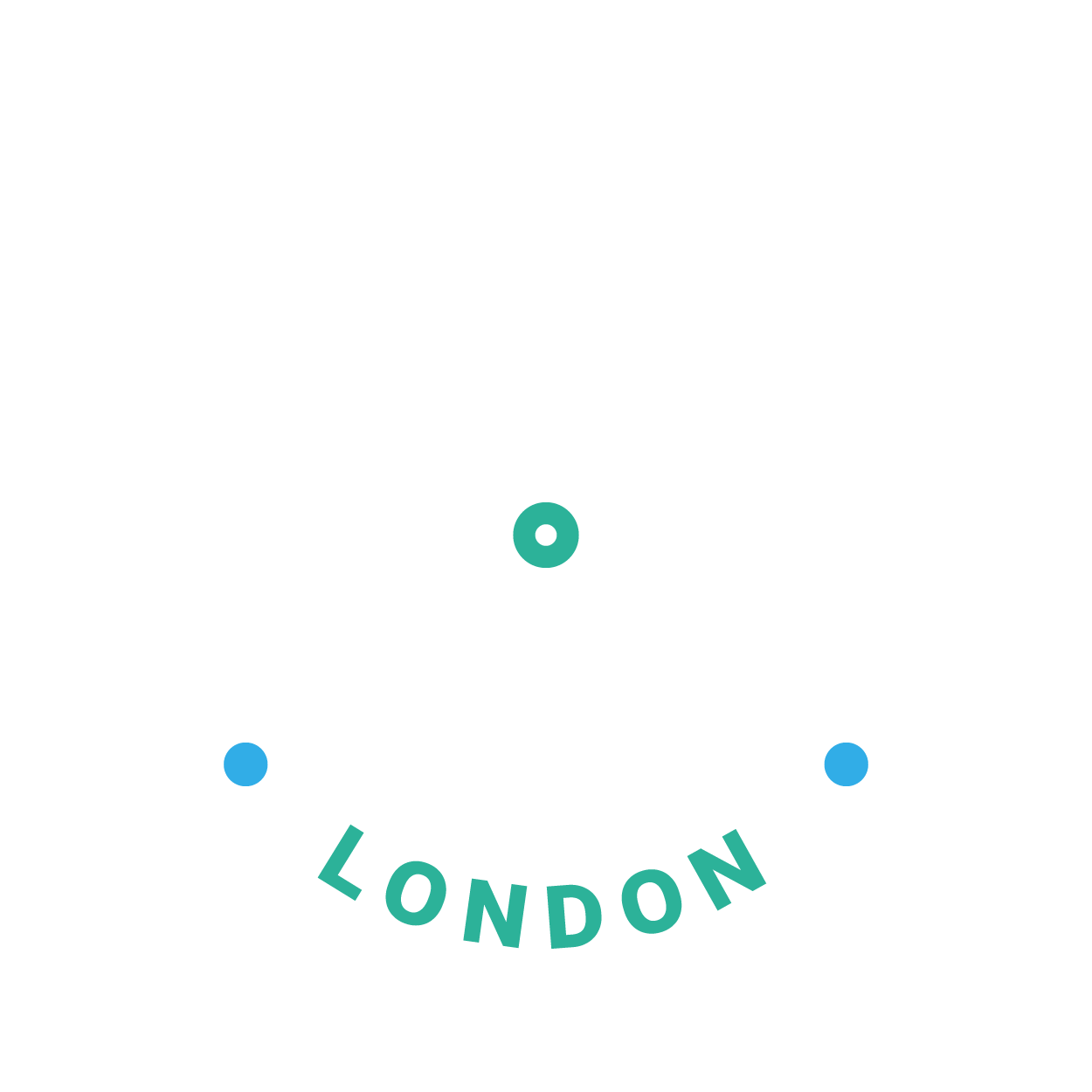 How I will set my self apart…
Oxford University Press
©2022  |  3
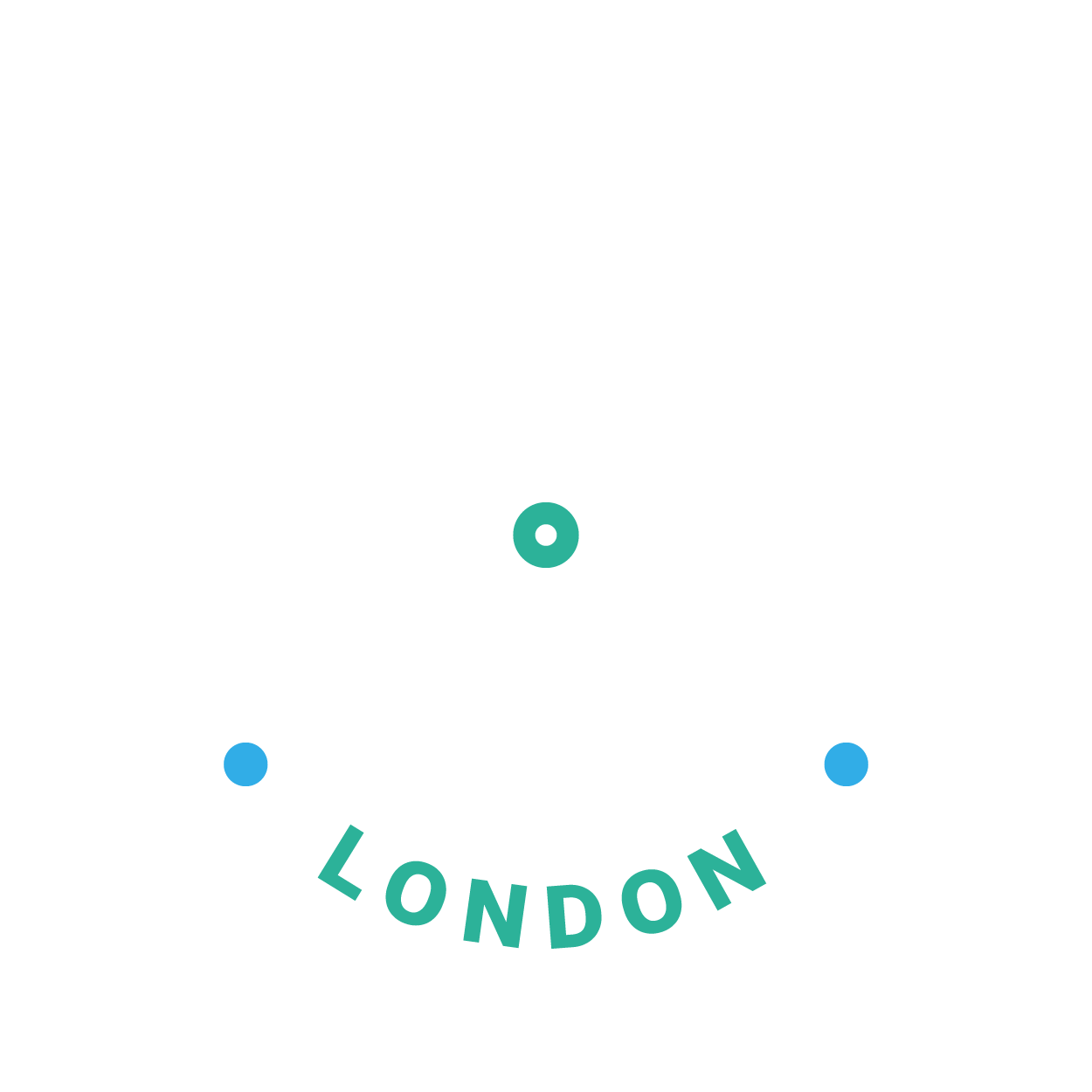 Learn
Thoughts
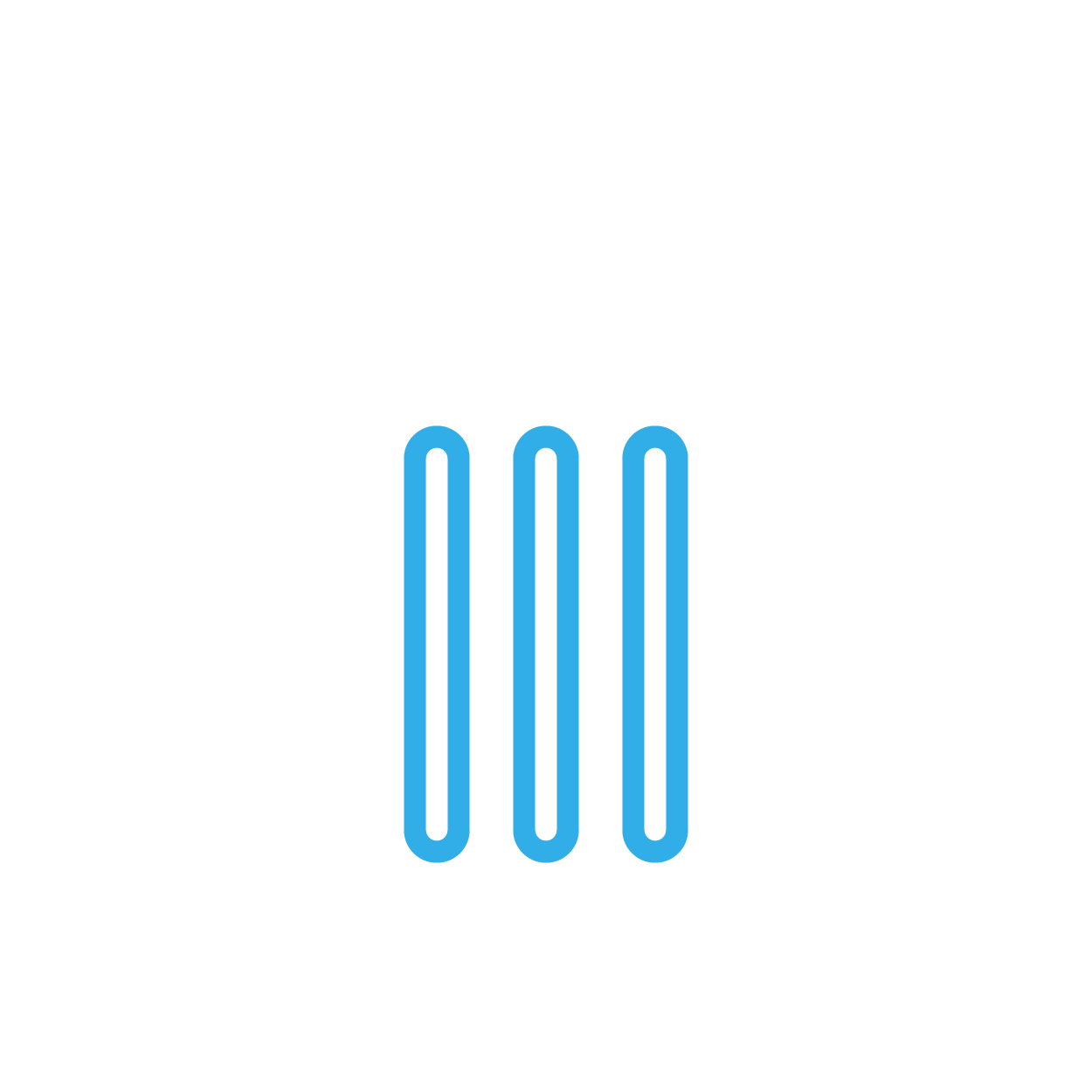 After reading the importance of studying intercultural communication, what specific reasons were most compelling…for you?
Enter your answers in the journal on the next page…
Oxford University Press
©2022  |  4
List
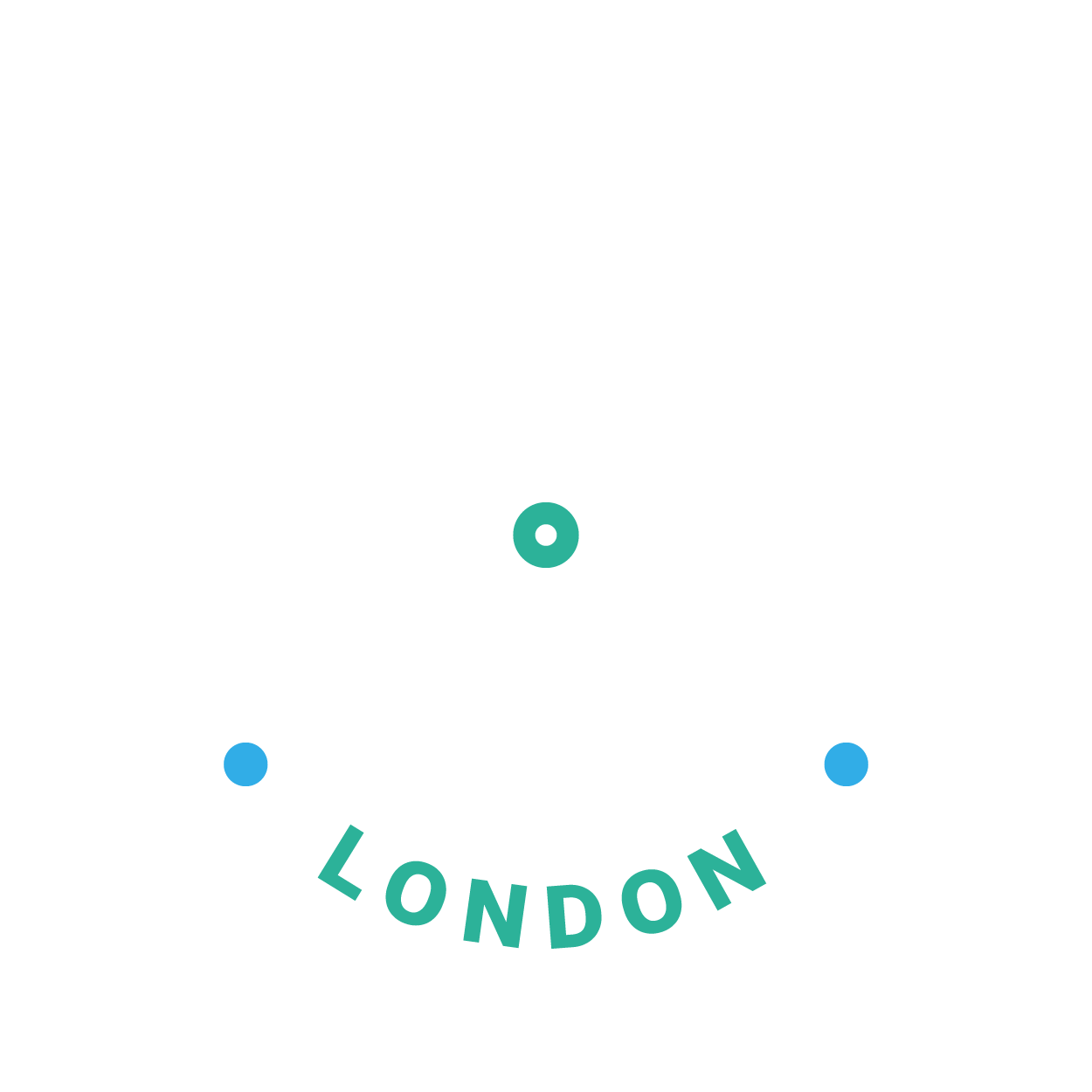 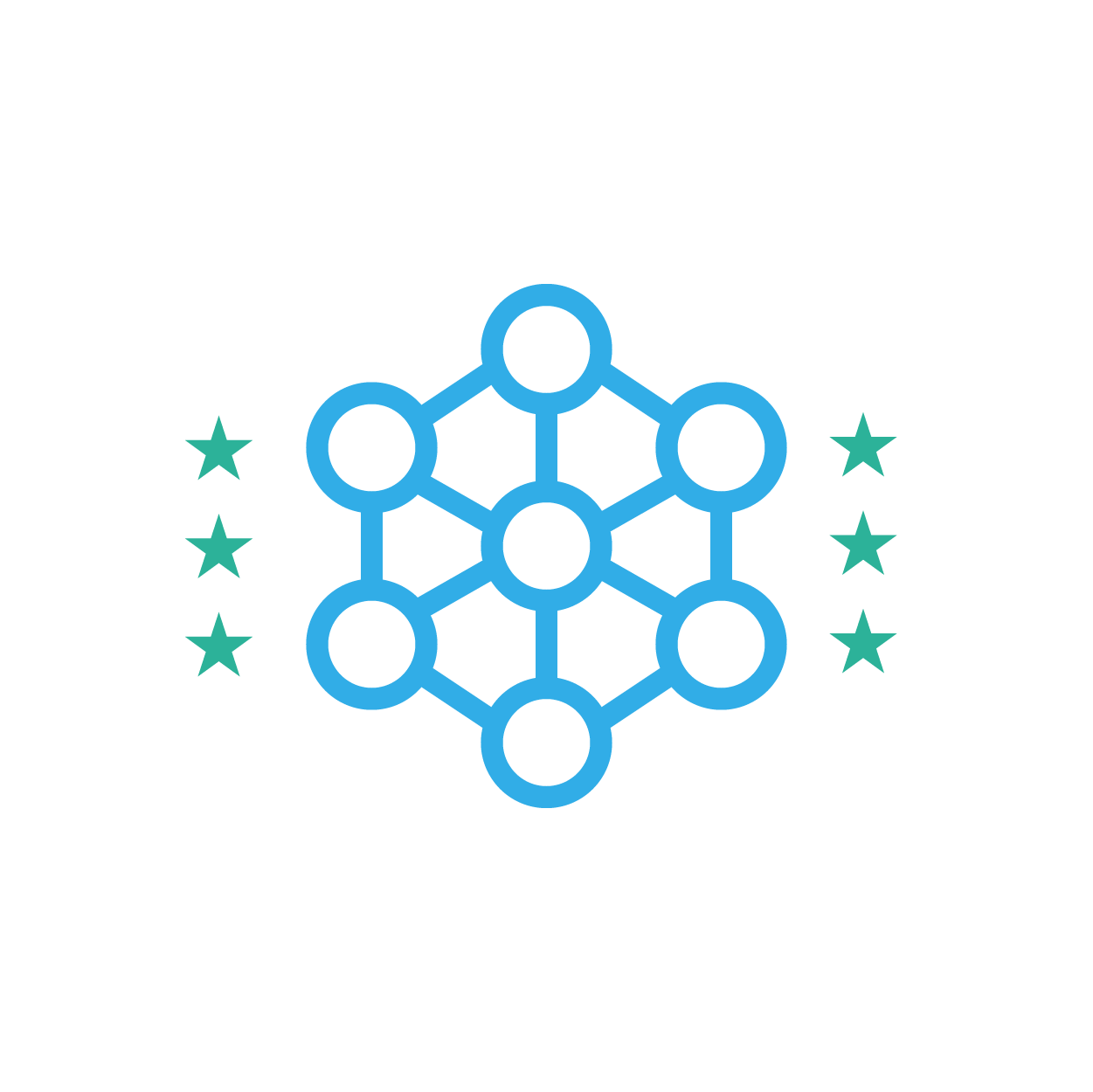 Reasons why we should study intercultural communication…
Oxford University Press
©2022  |  5
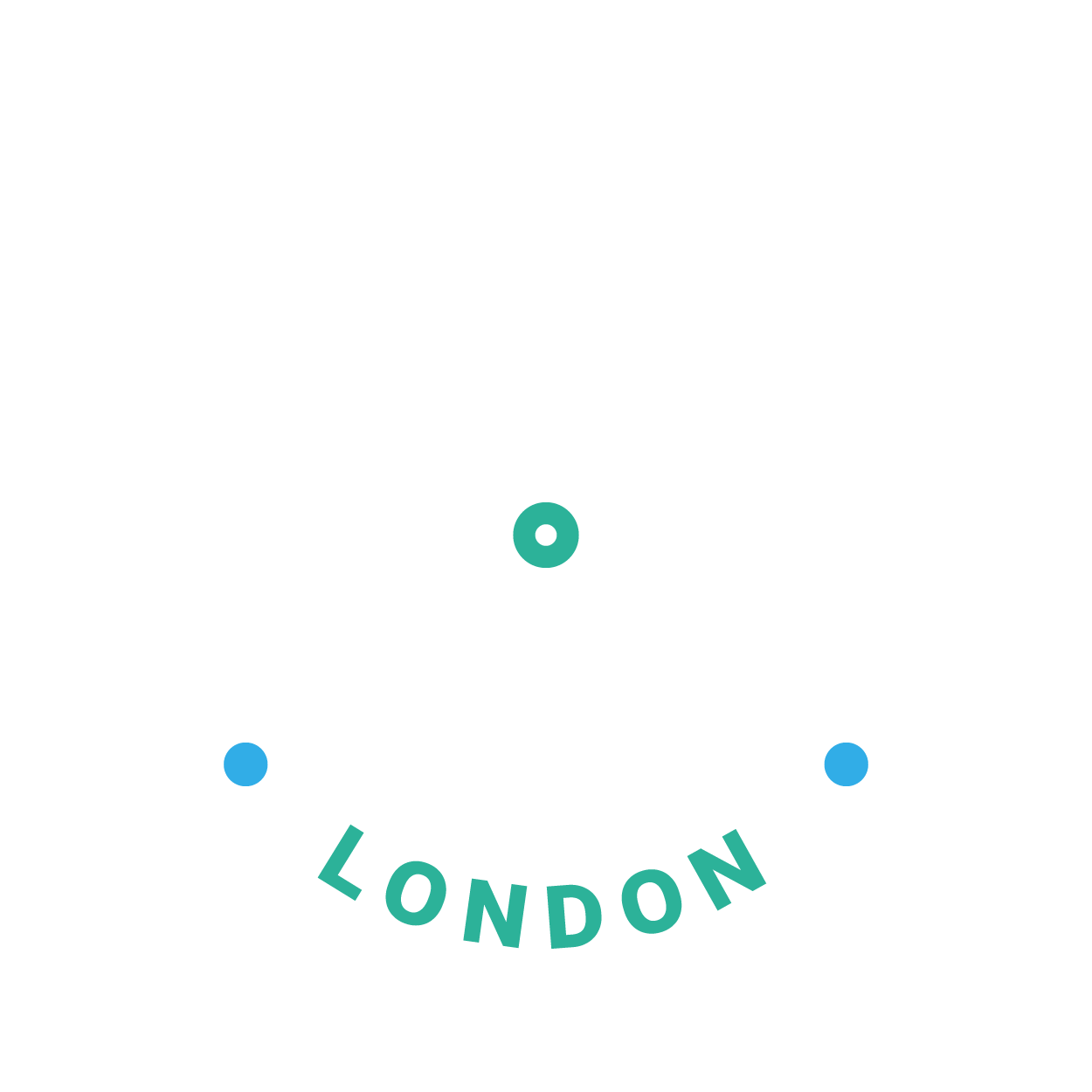 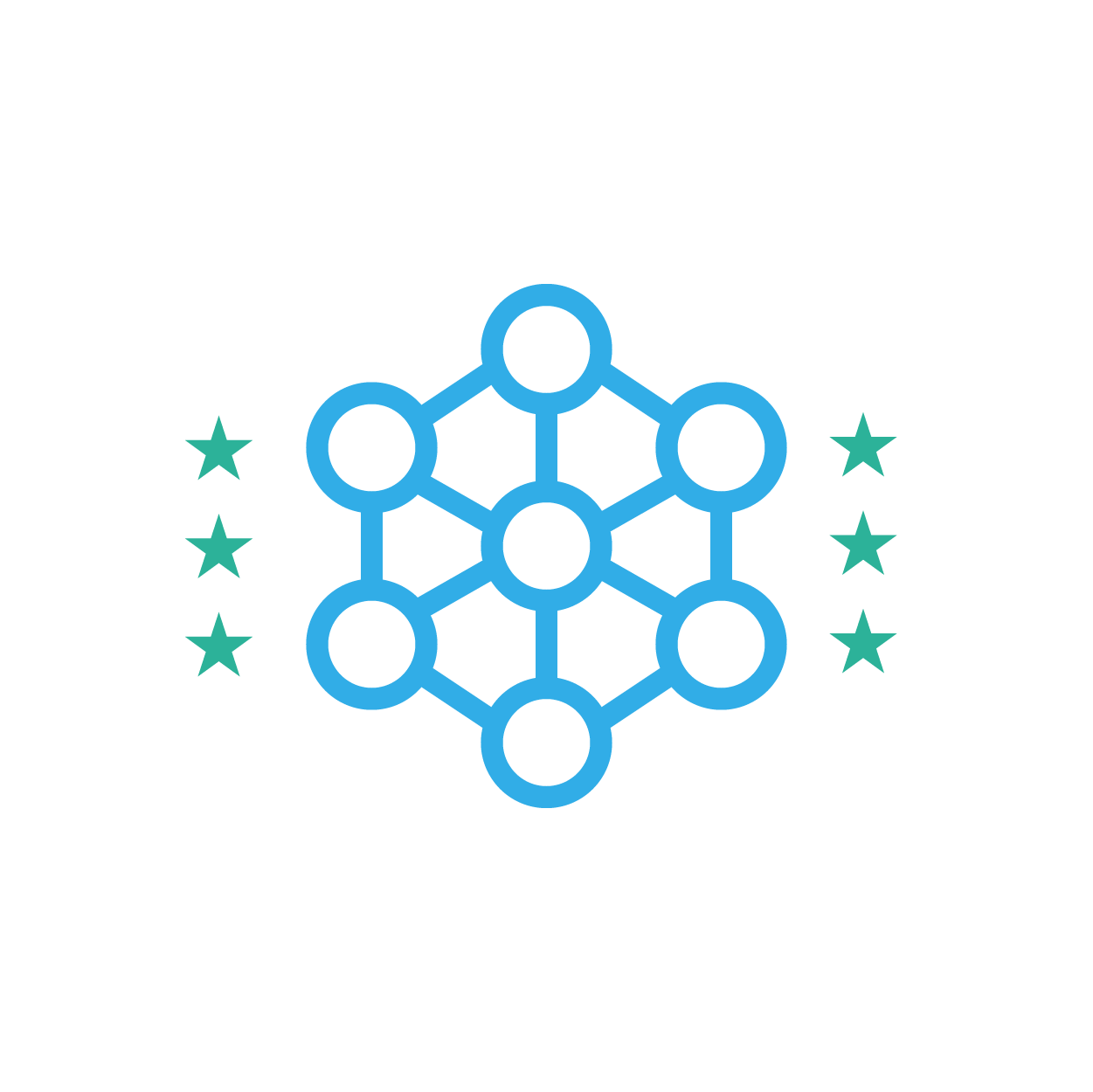 Apply
Connect
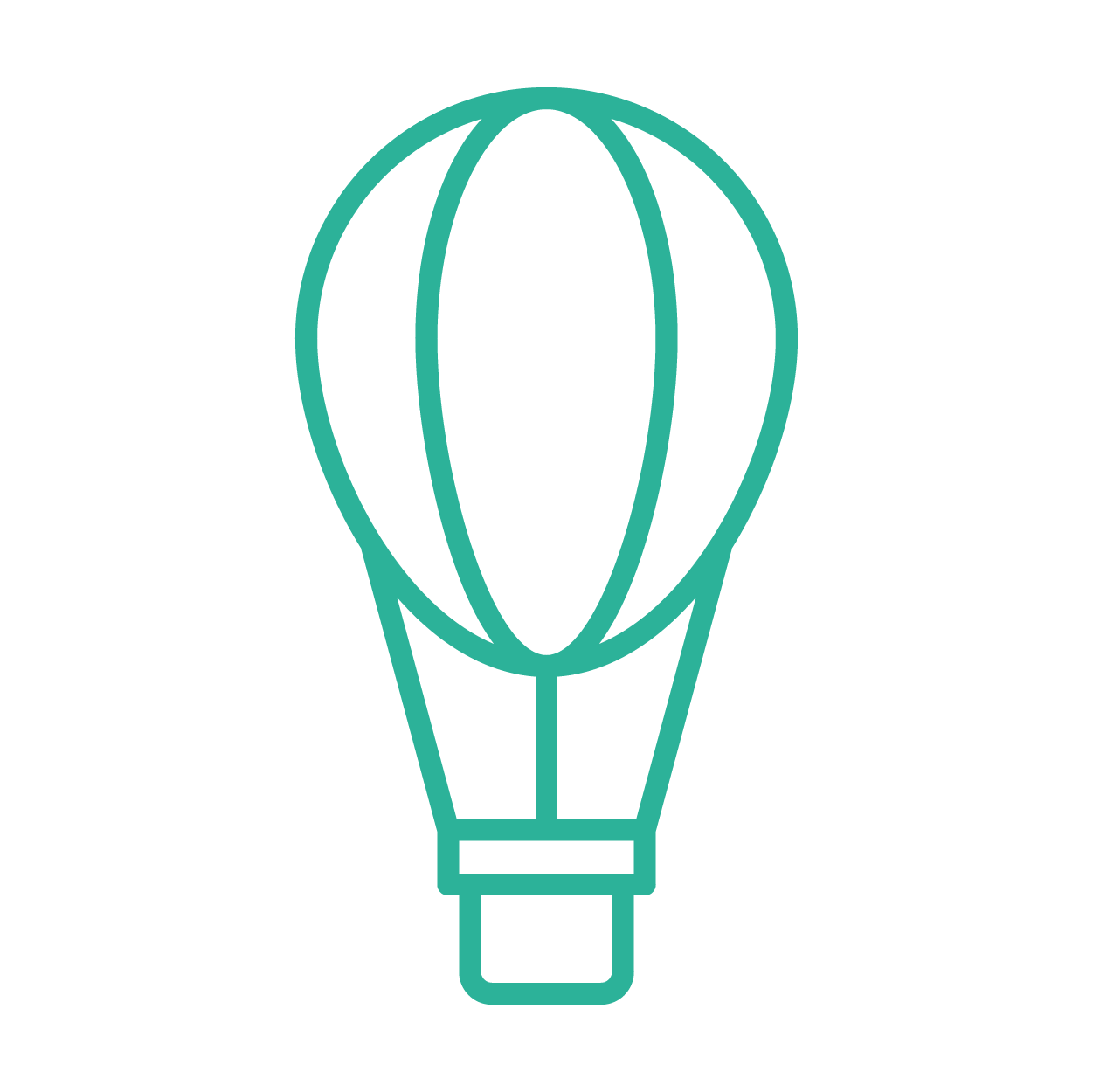 Tomorrow is your first meeting with your virtual team. Team members are from different cultural communities. To prepare, list three things you want to ask your team before getting started on the work project.
Enter your answers in the journal on the next page…
Oxford University Press
©2022  |  6
My “Asks”
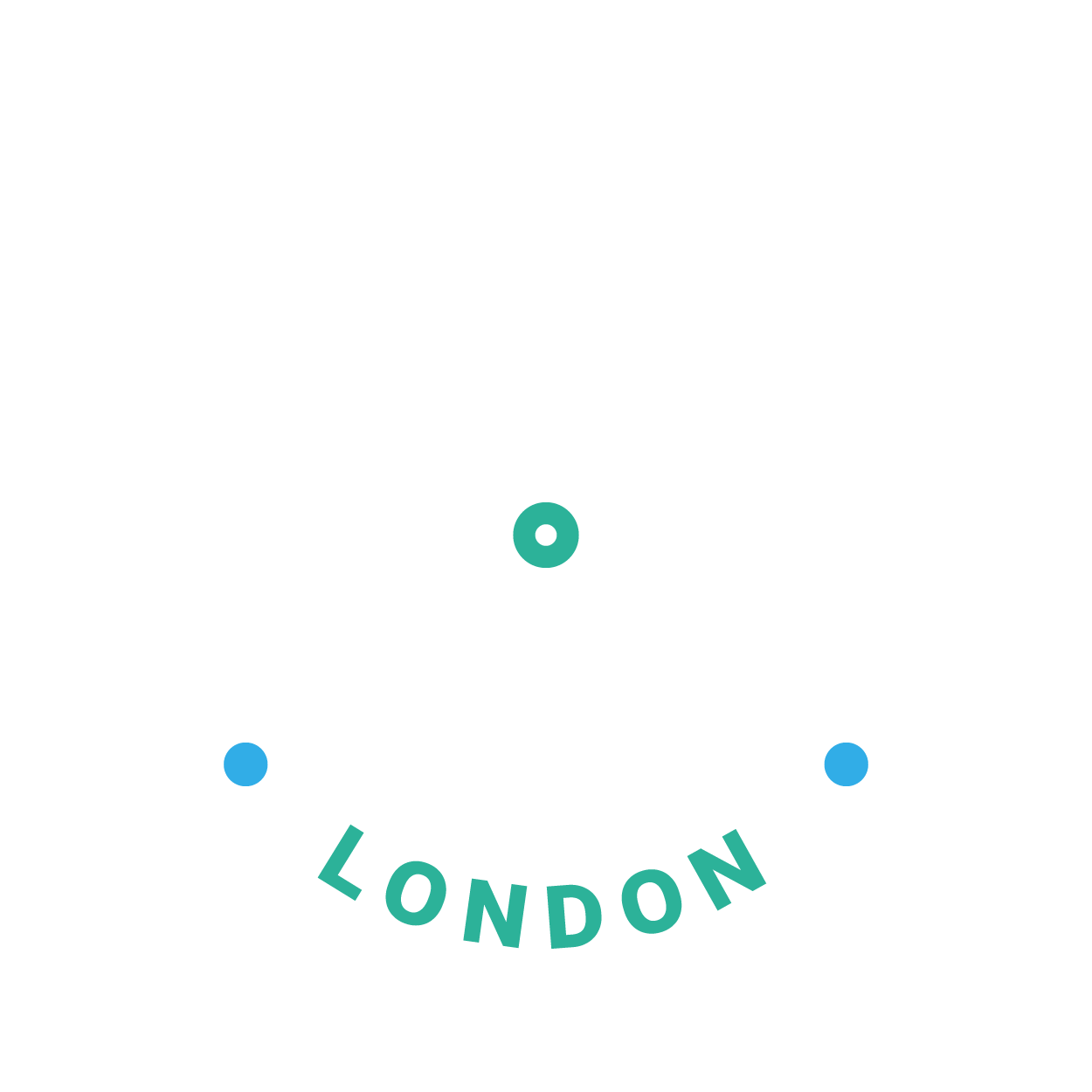 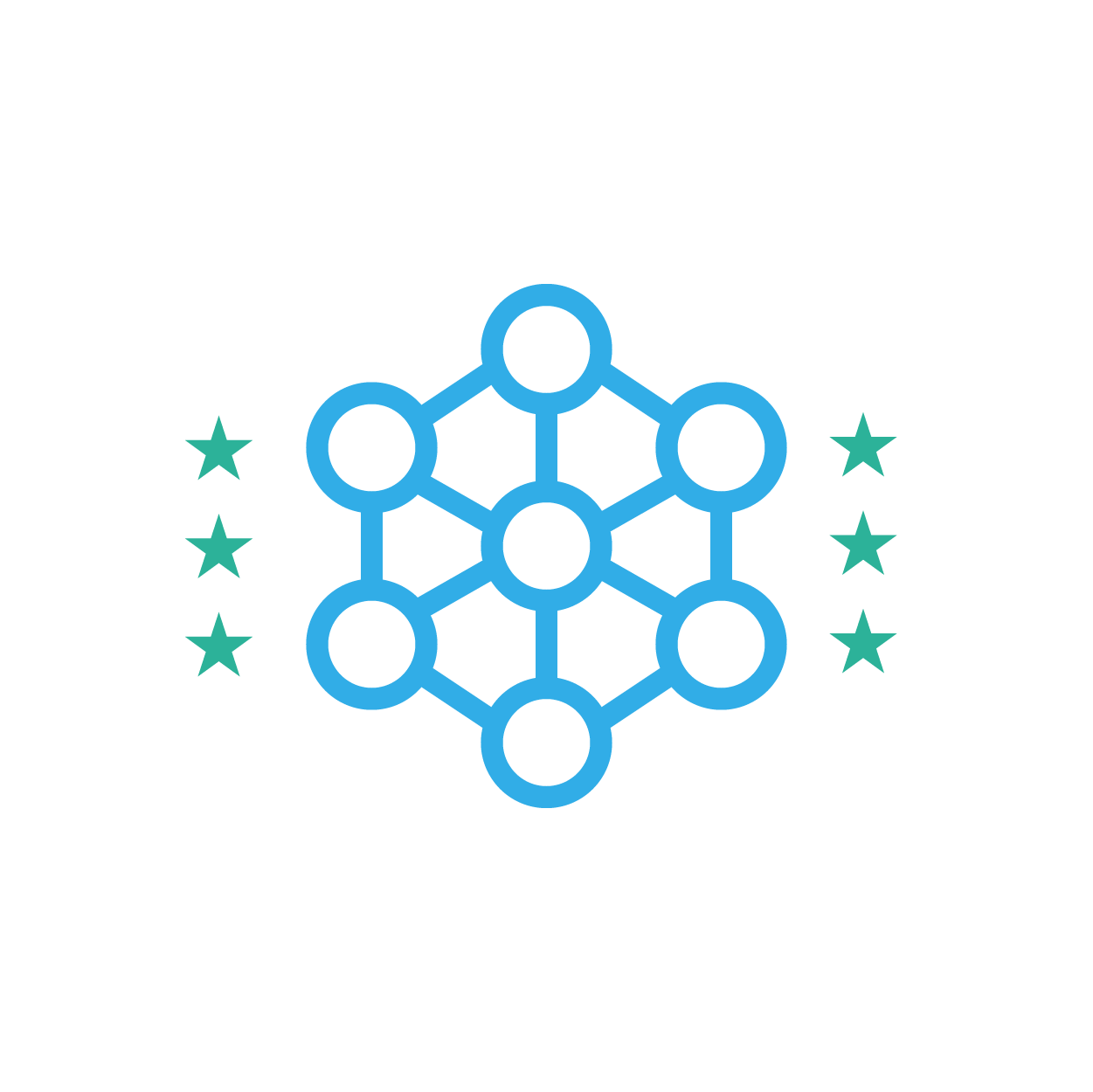 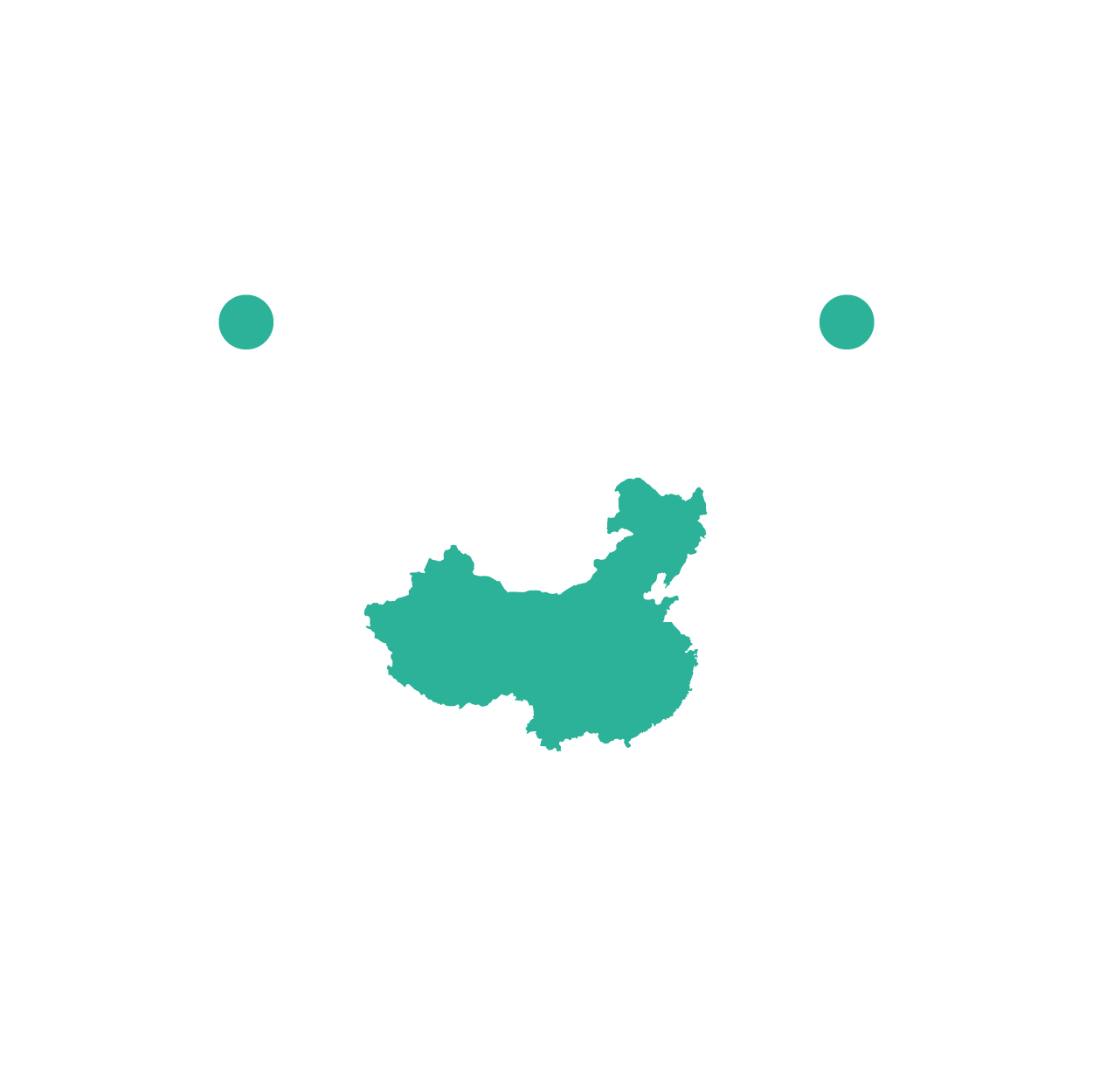 1 – 
2 – 
3 –
Oxford University Press
©2022  |  7
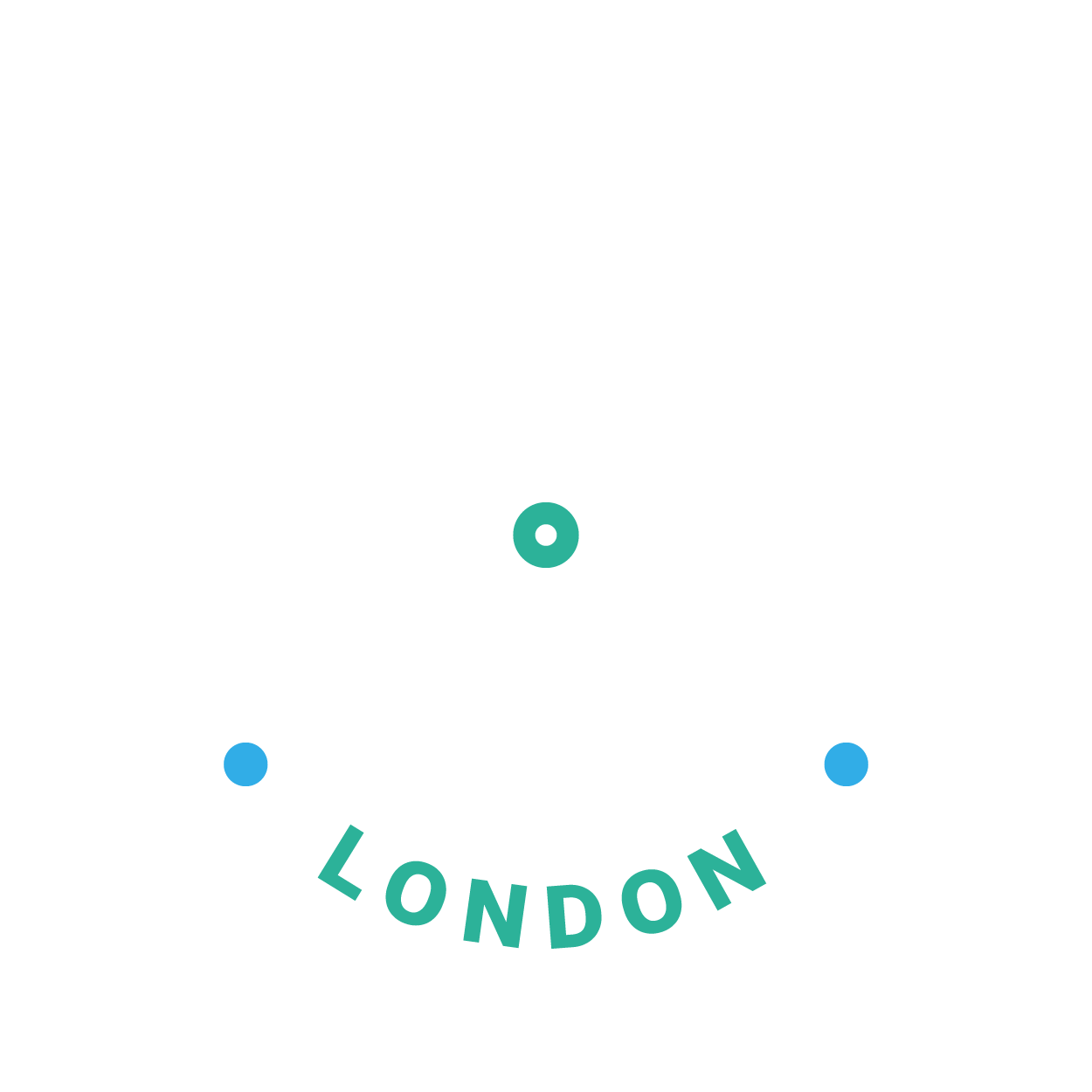 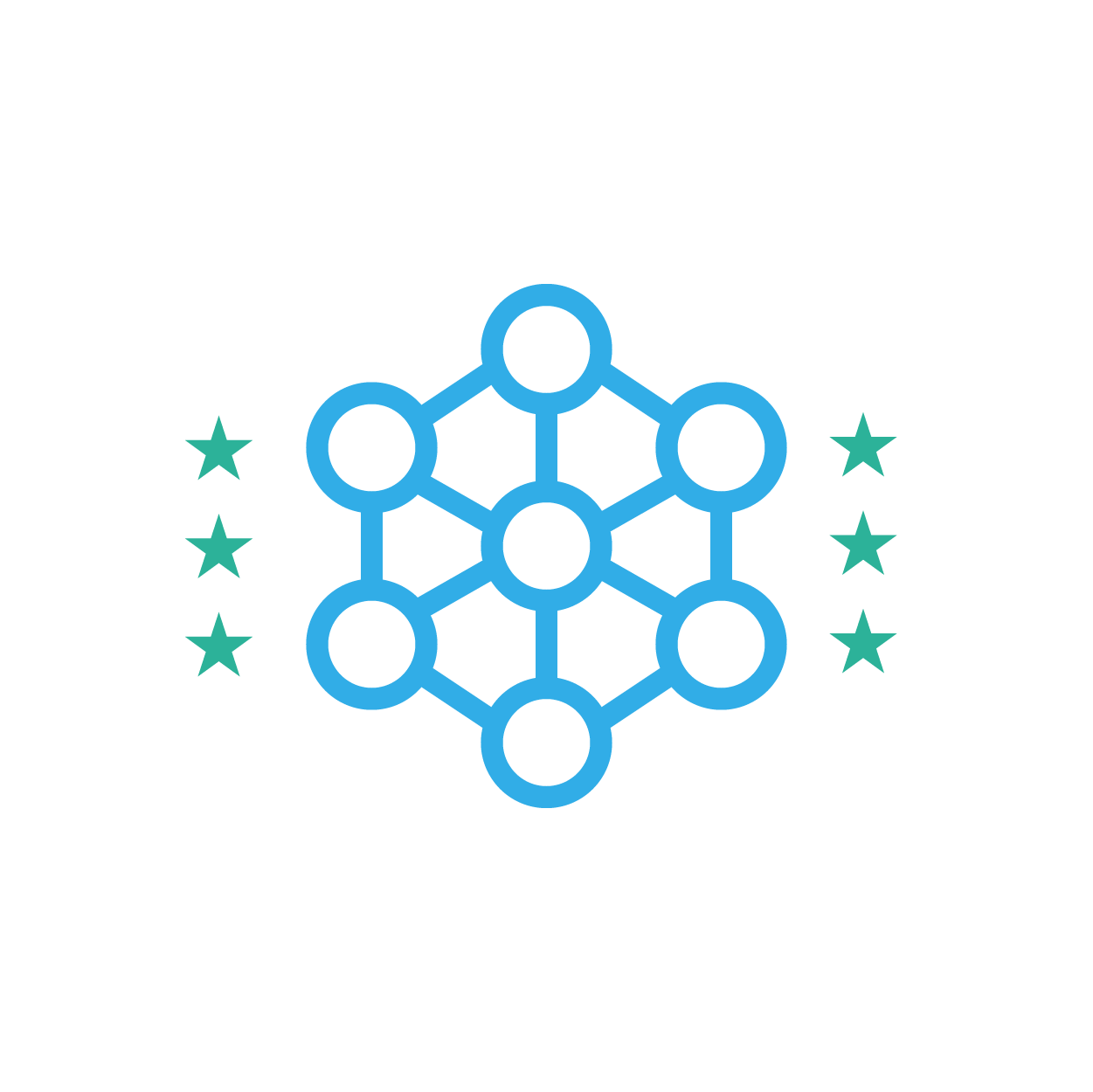 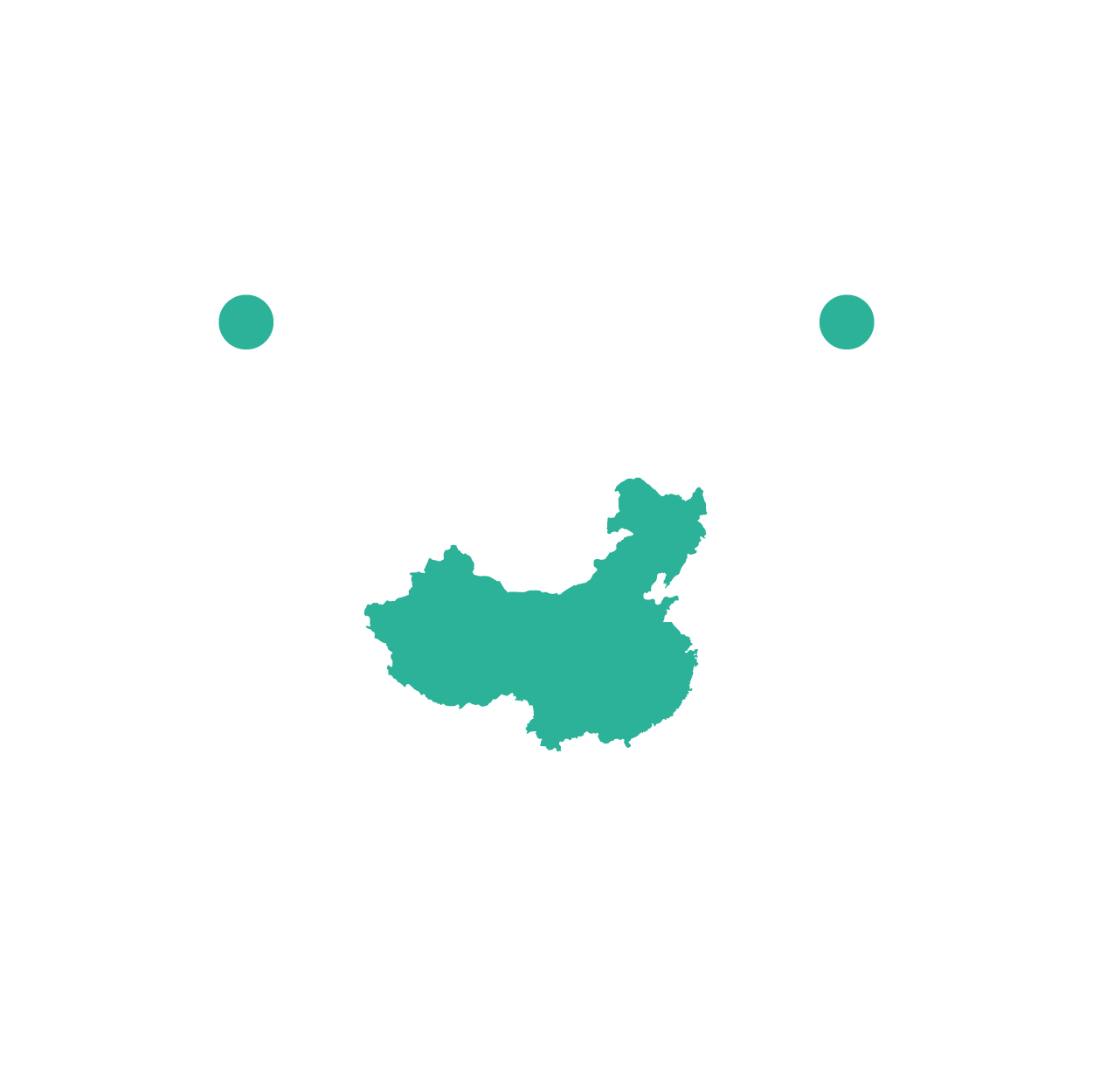 Reflect
Imagine
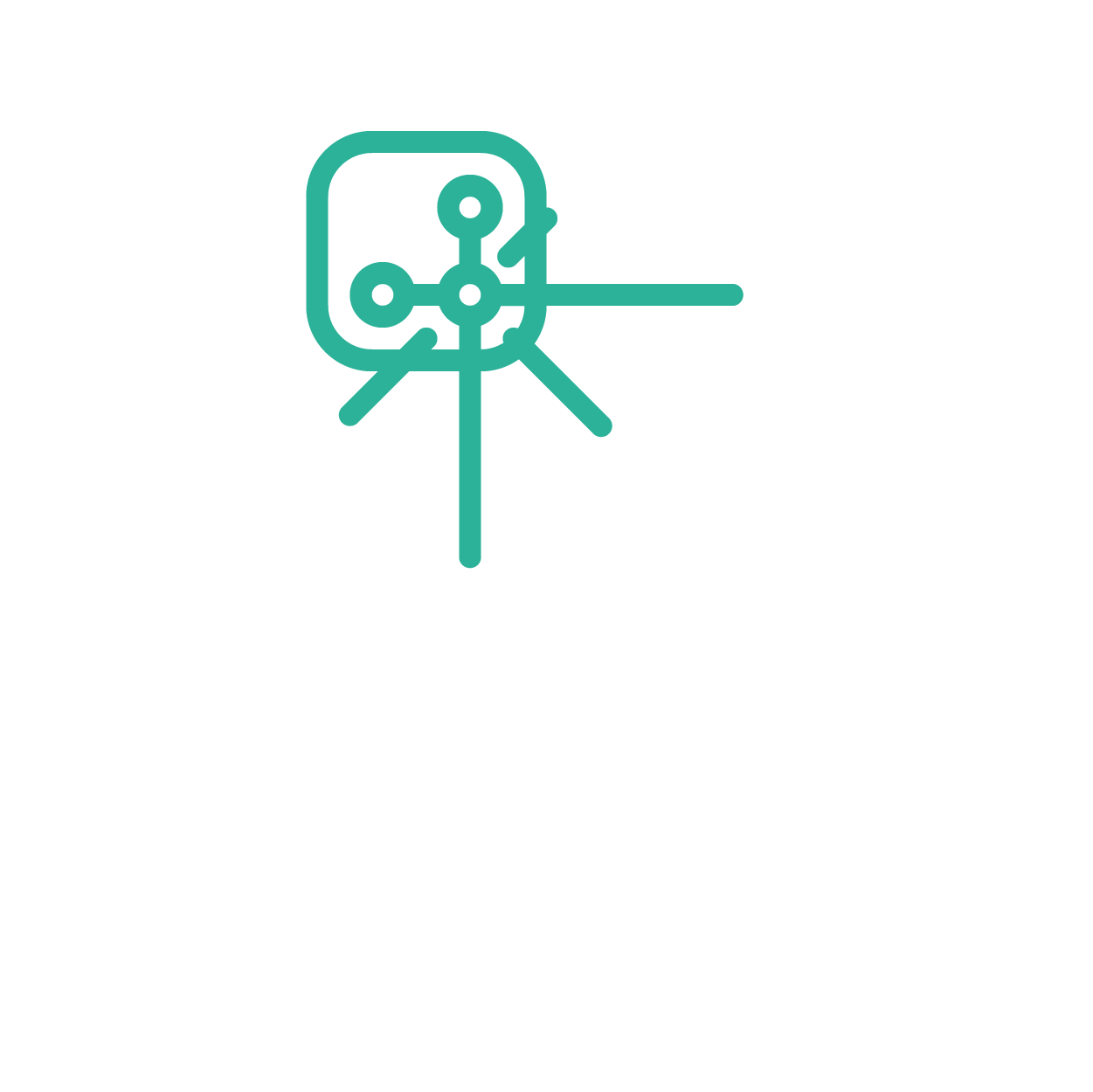 Pick a country or a cultural community that you have a strong desire to learn more about. What is the most important point you learned from Chapter 1 to understand that cultural community—both broadly and deeply?
Enter your answer in the journal on the next page…
Oxford University Press
©2022  |  8
Journal
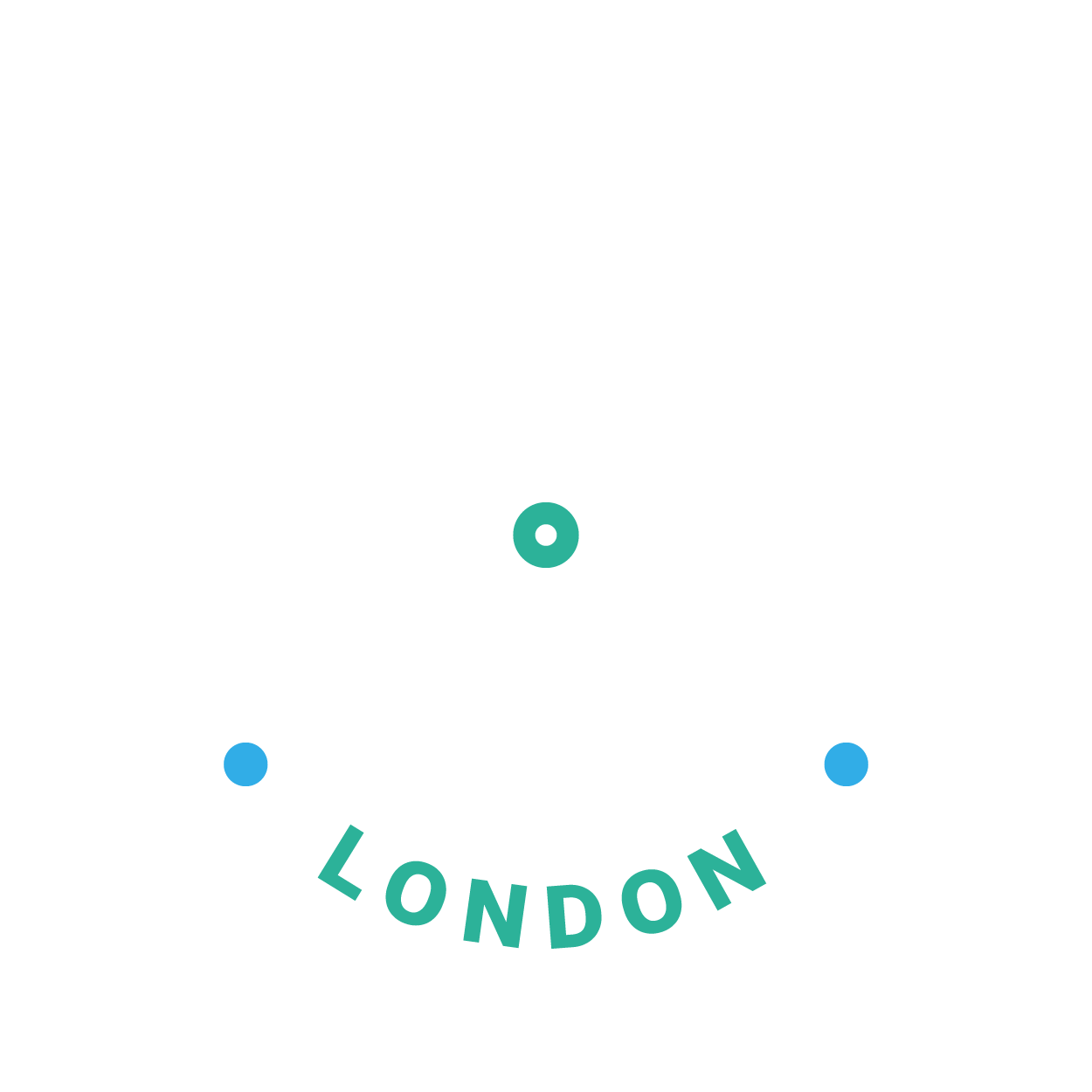 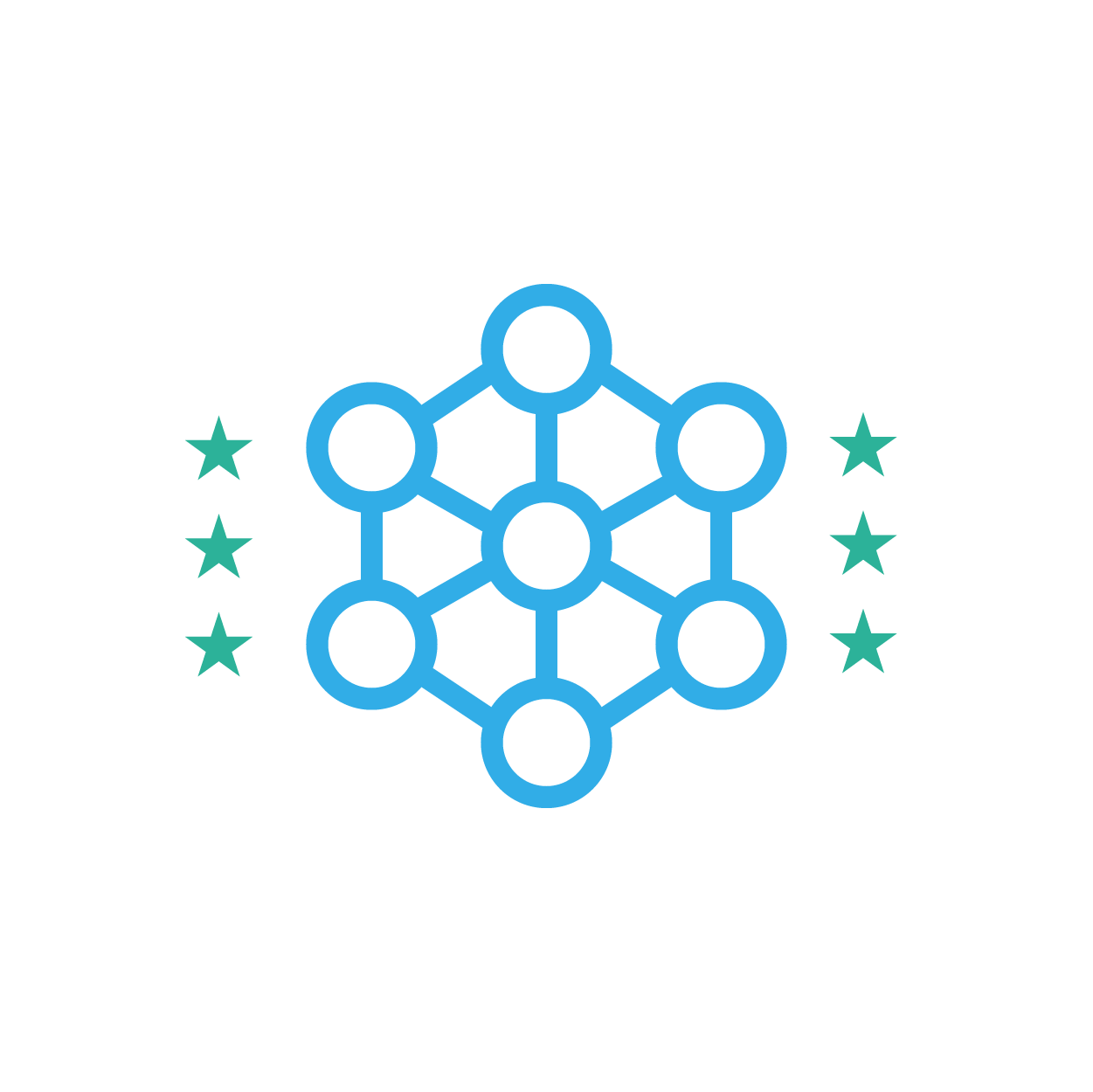 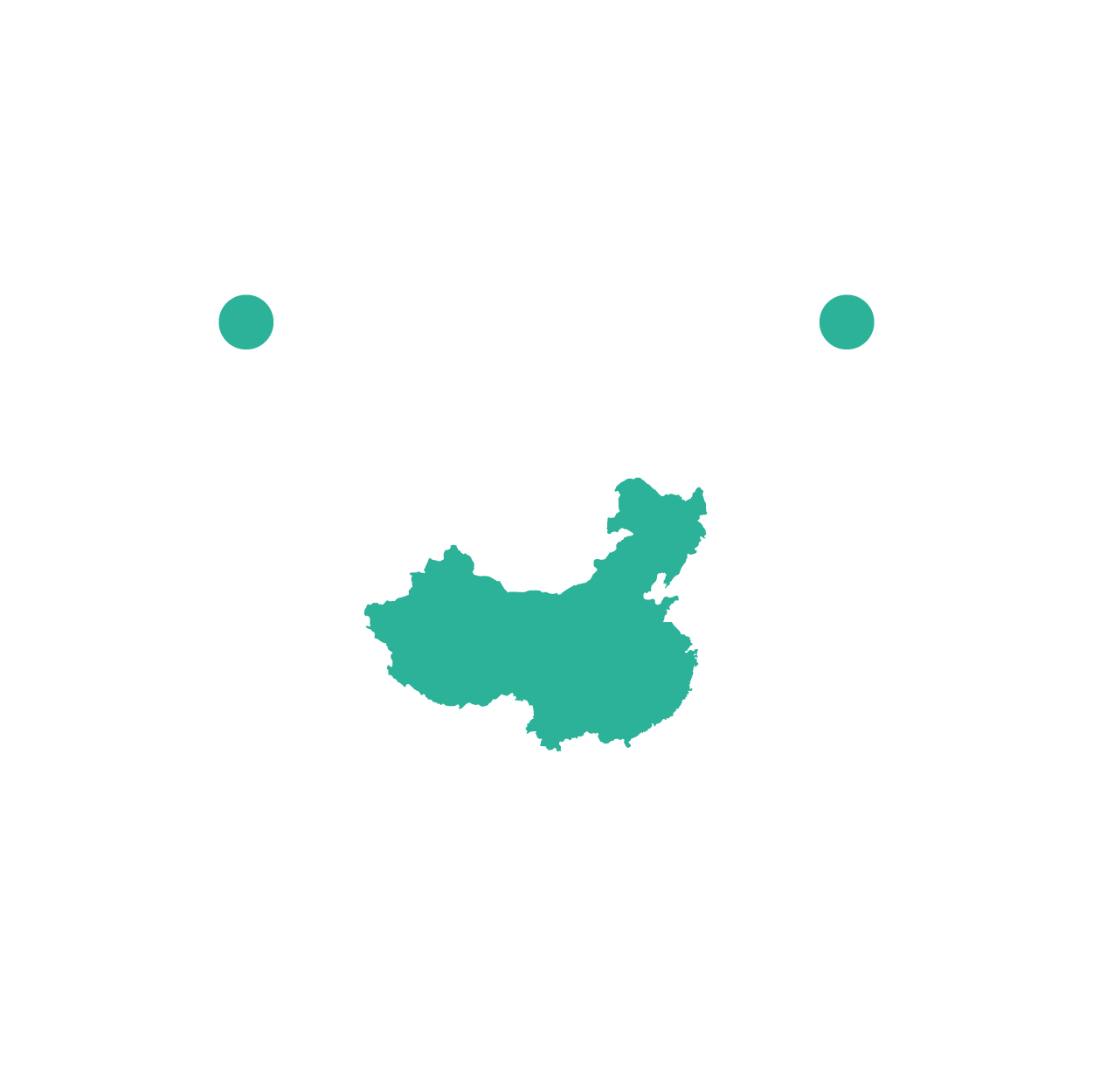 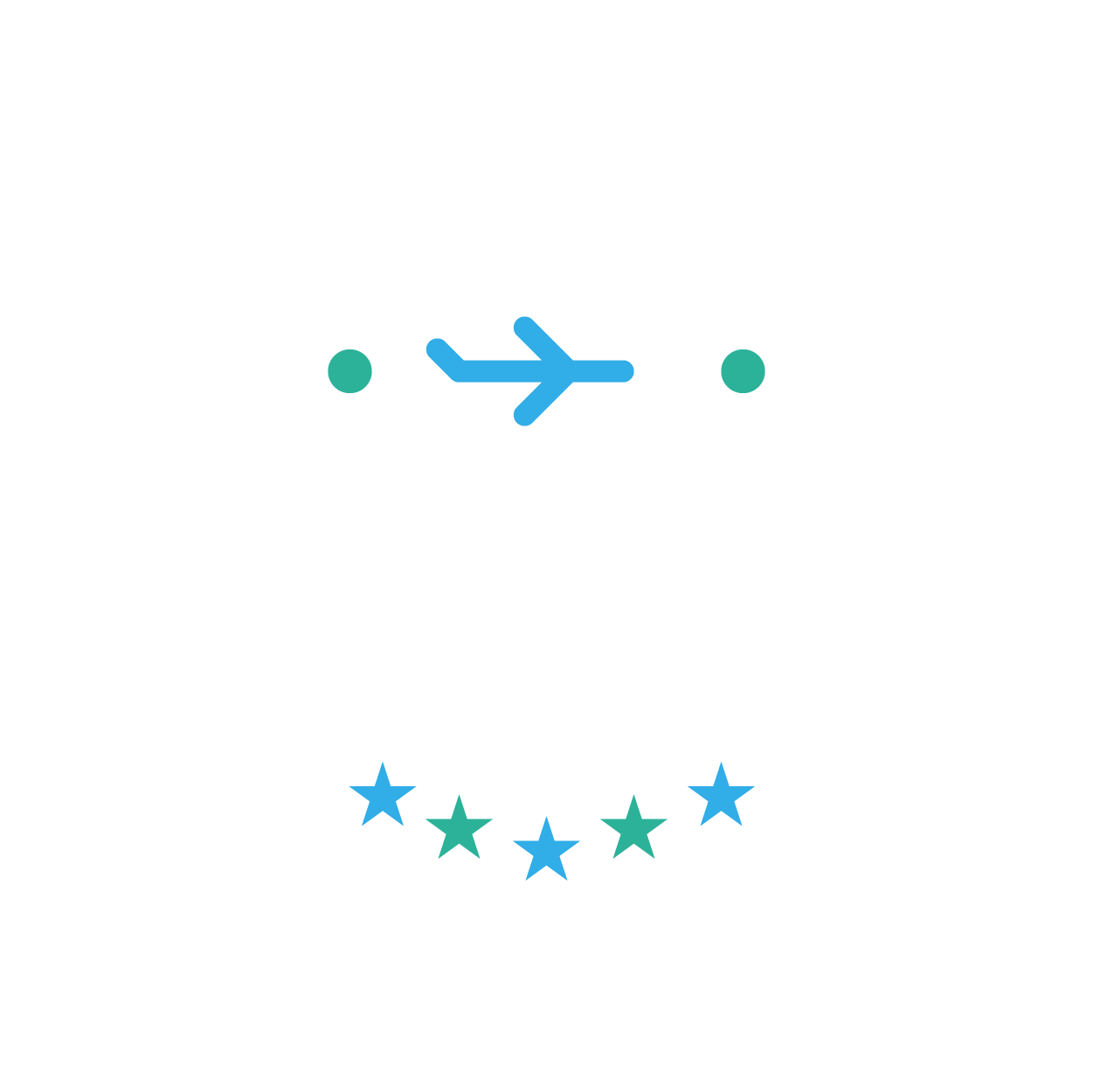 Country name - Reflect below…
Oxford University Press
©2022  |  9
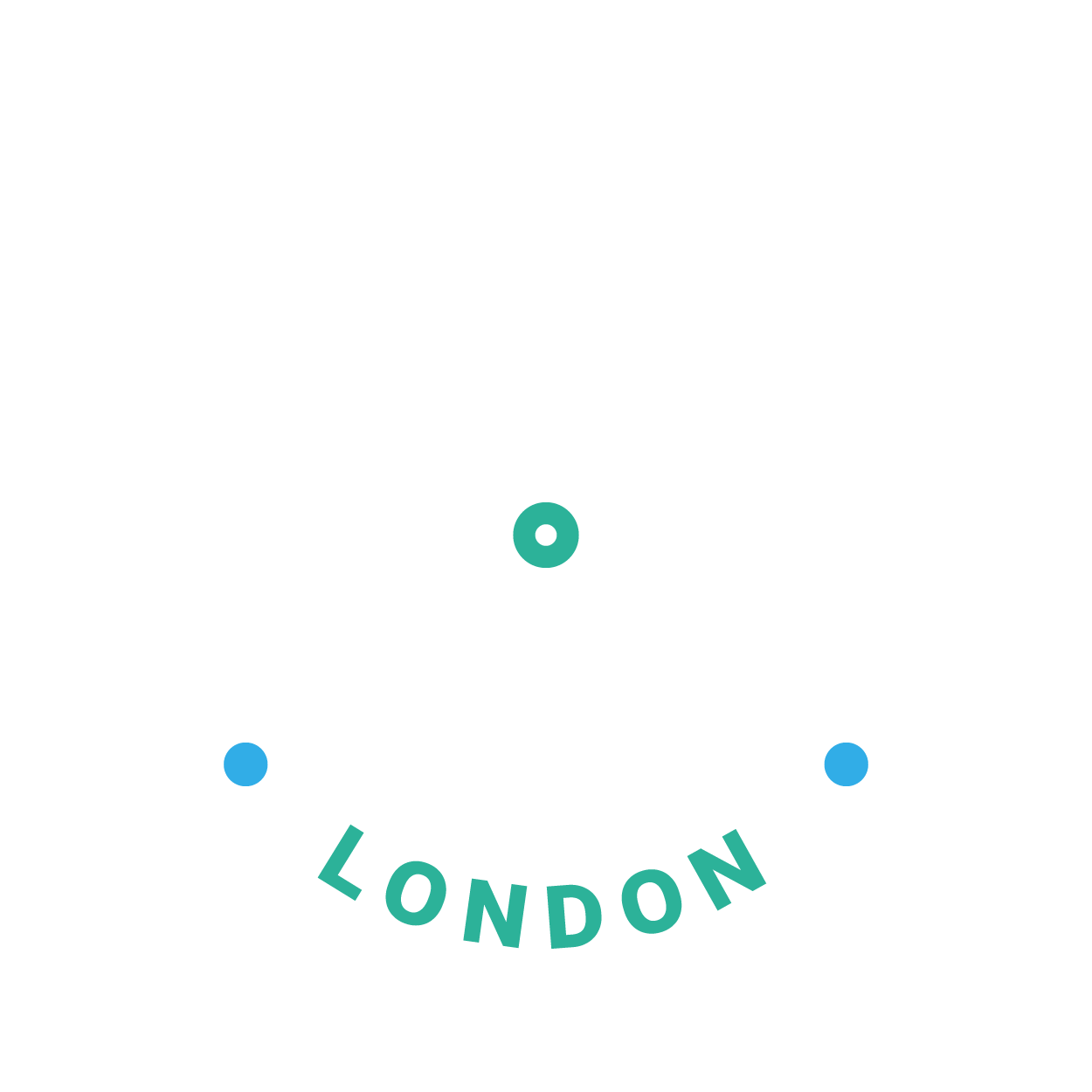 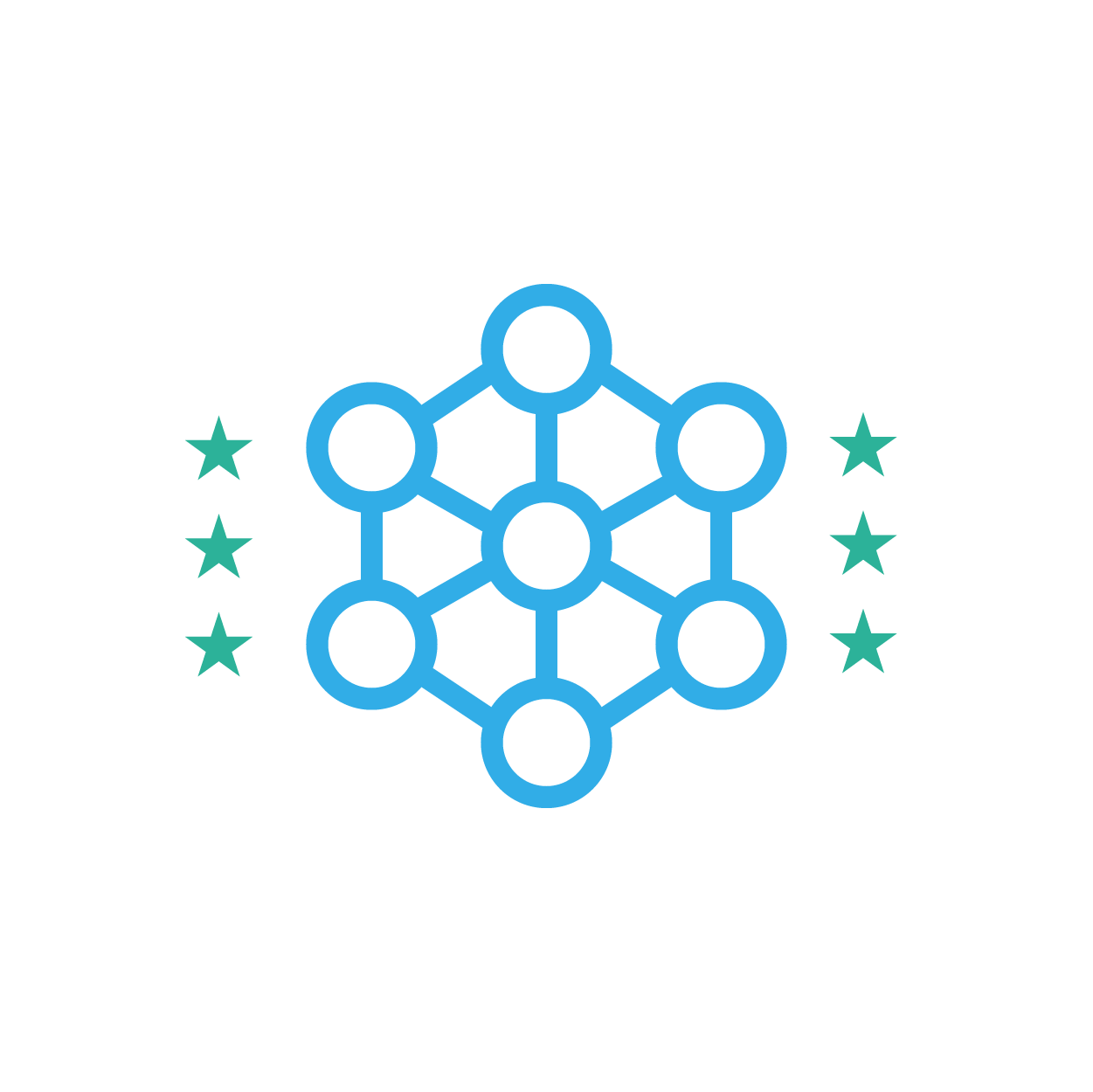 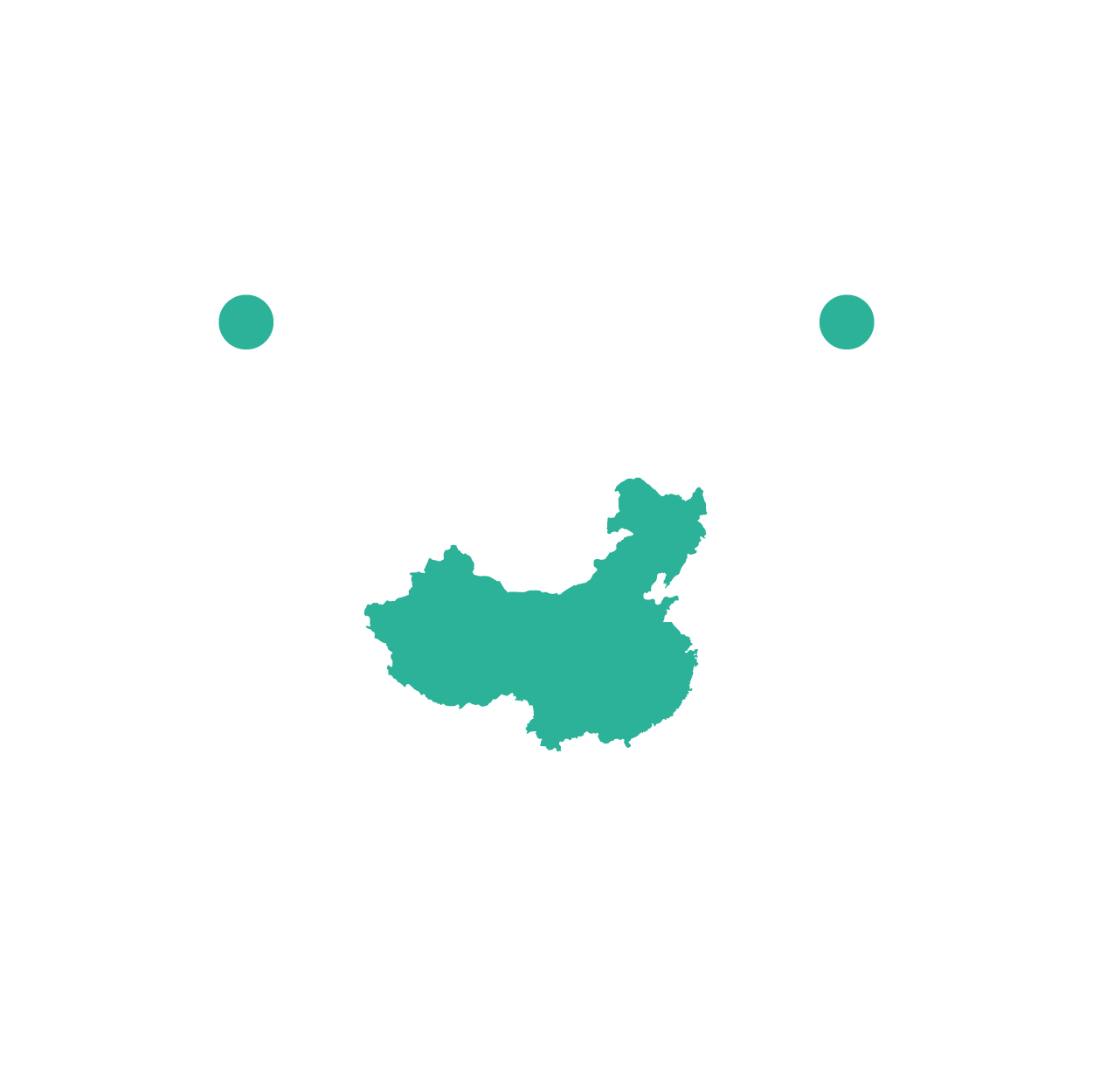 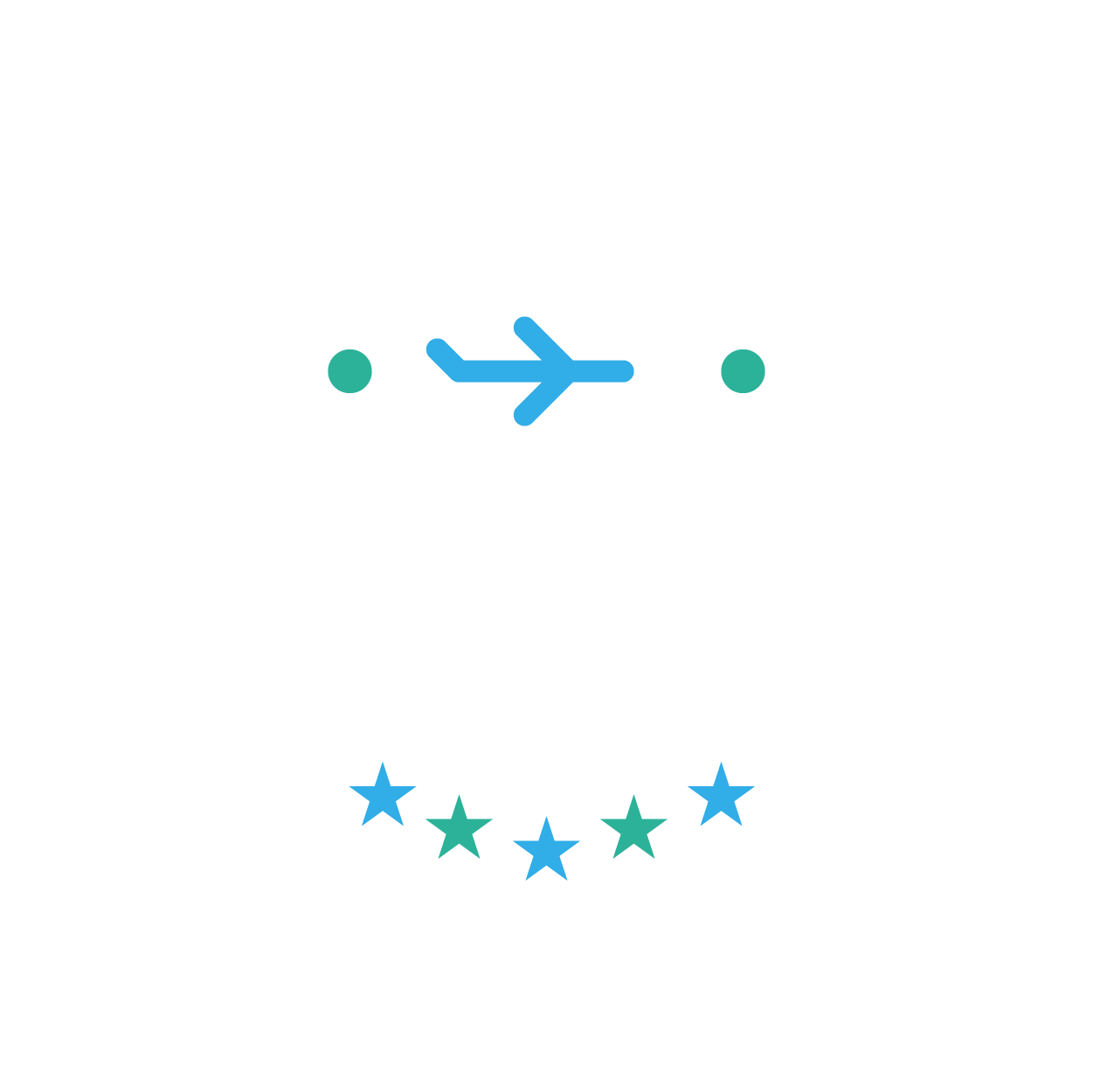 ?of
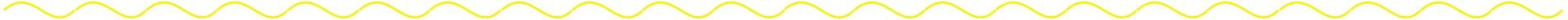 PROMPT
LEARN
APPLY
IMAGINE…
CHECKOUT the practice quiz
CHECKOUT glossary-matching quizzes
1
2
3
4
5
6
Checklist
CHAPTER 1
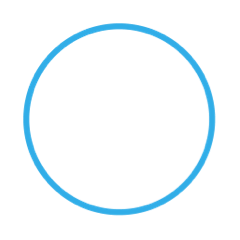 Intercultural Student
TOUR
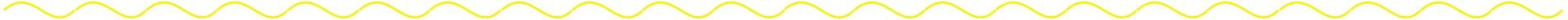 Oxford University Press
©2022  |  10